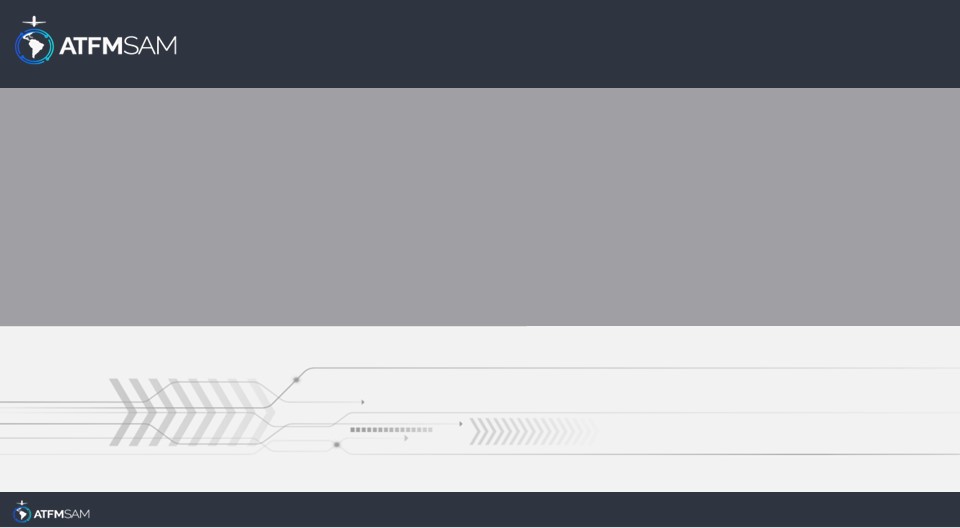 PDA - CHILE  26/09/2024
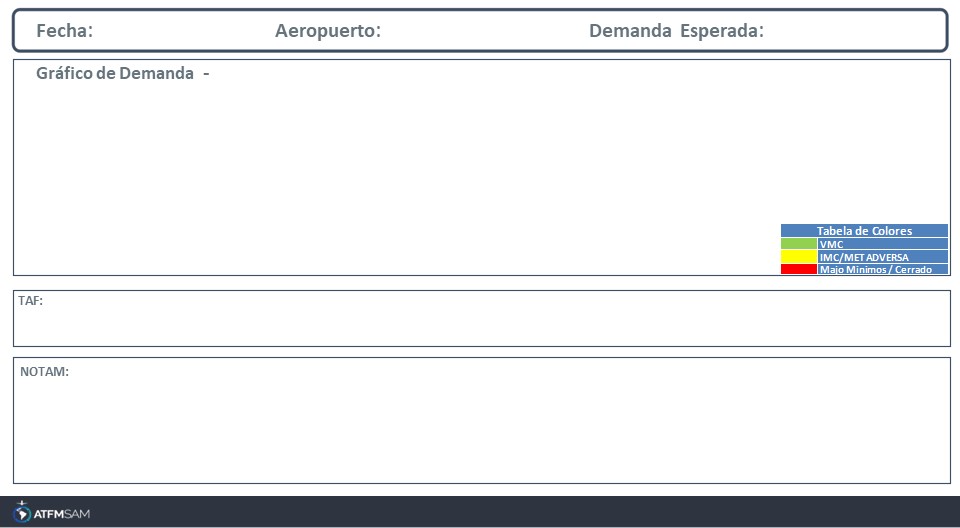 26/09/2024
SCEL
BAJA
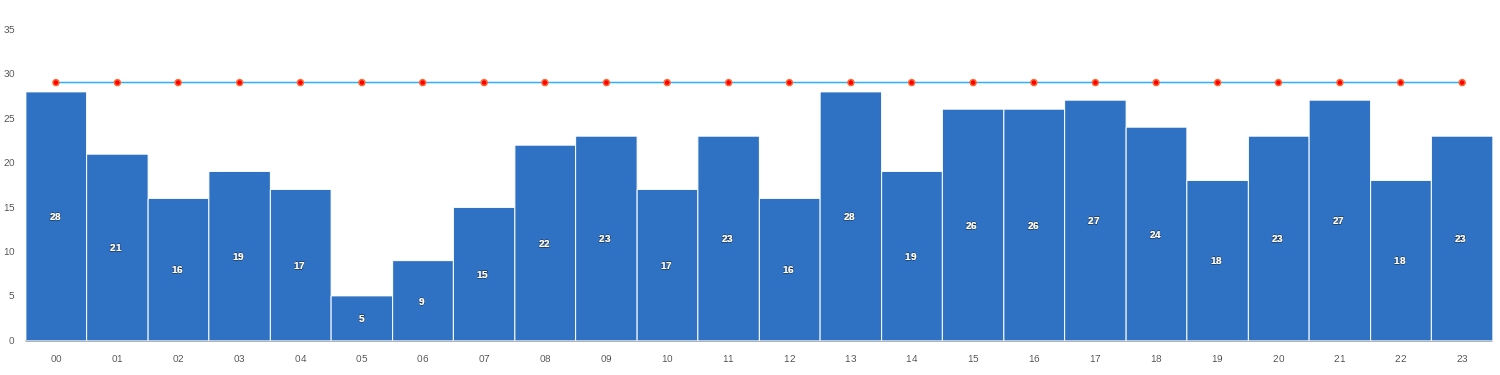 TAF SCEL 251000Z 2512/2612 20007KT CAVOK TX20/2519Z TN04/2610Z BECMG 2515/2517 19010KT BECMG 2601/2603 17003KT BECMG 2608/2610 6000
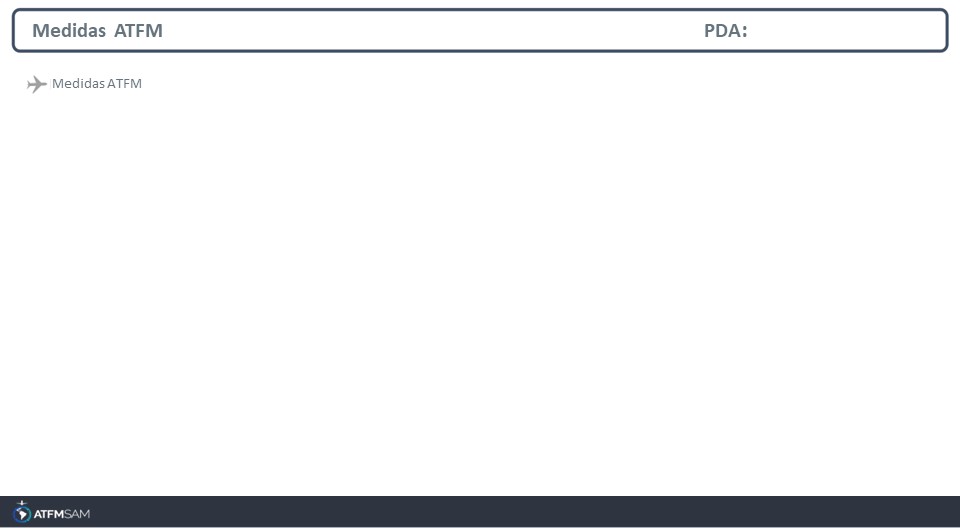 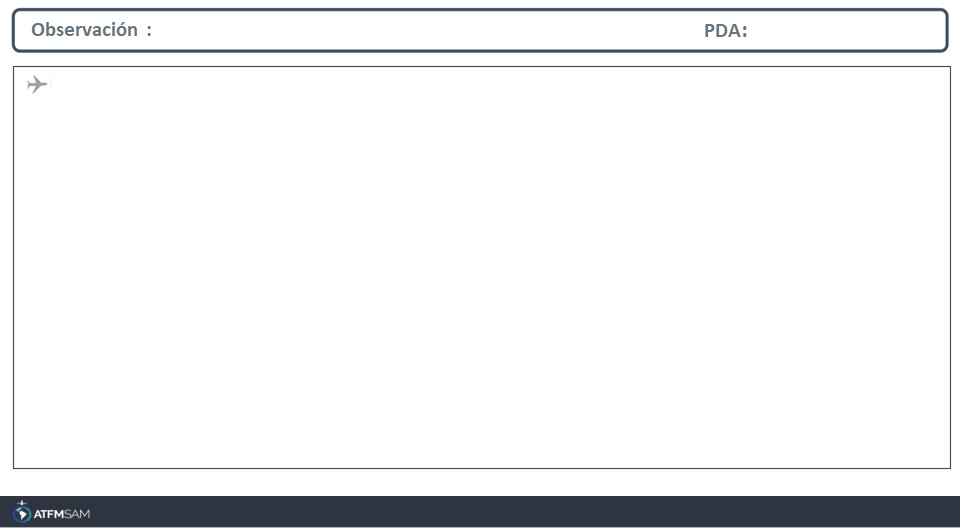